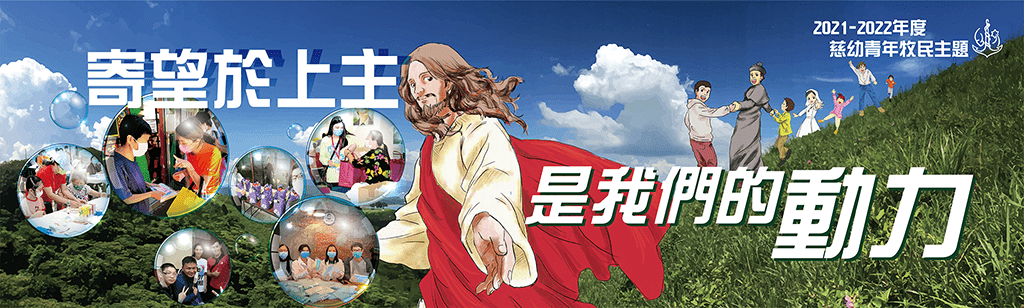 21-22第二次牧民常會1月22日
時間表：
09:30 祈禱 導言 慈幼會省會長的話09:45 介紹《眾位弟兄》通諭II
10:15 介紹慈幼傳教節
10:30 小休
10:45 組織慕道班
      小組分享及大組滙報
12:05 慈青資訊/祈禱
12:30 完結
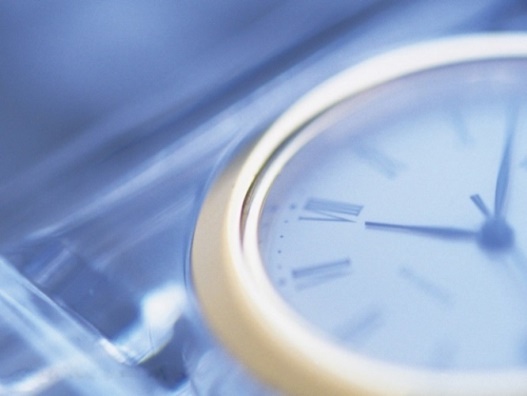 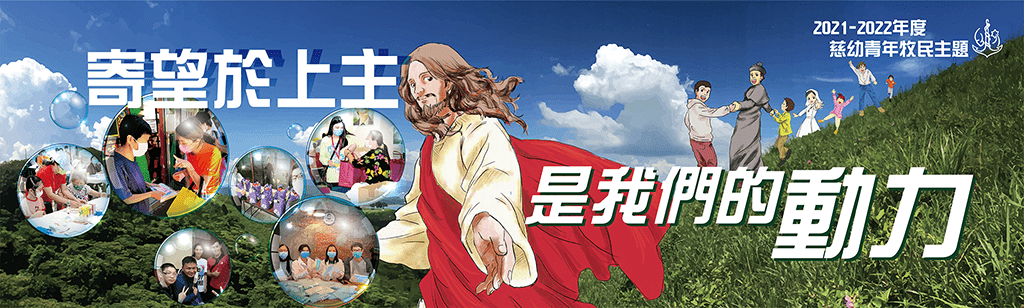 參若 1:1-14
在起初已有聖言，聖言與天主同在，聖言就是天主。聖言在起初就與天主同在。萬物是藉着他而造成的；凡受造的，沒有一樣不是由他而造成的。在他內有生命，這生命是人的光。	光在黑暗中照耀，黑暗決不能勝過他。……那普照每人的真光，正在進入這世界；…… 凡接受他的，他給他們，即給那些信他的名字的人權能，好成為天主的子女。
具體牧民行動—為教育牧民團體
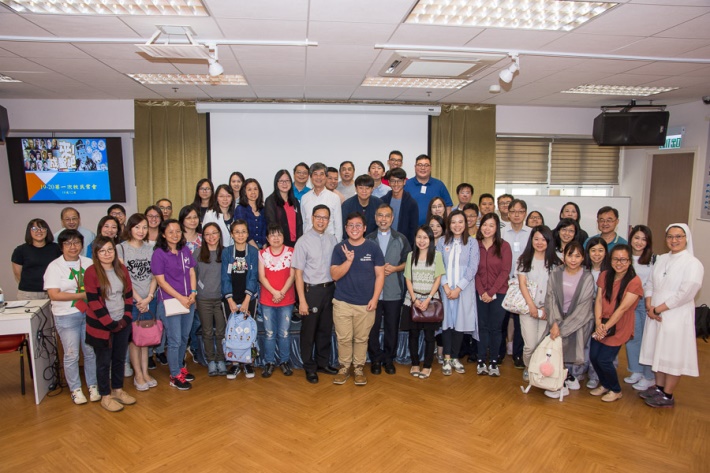 具體牧民行動—為青年成長
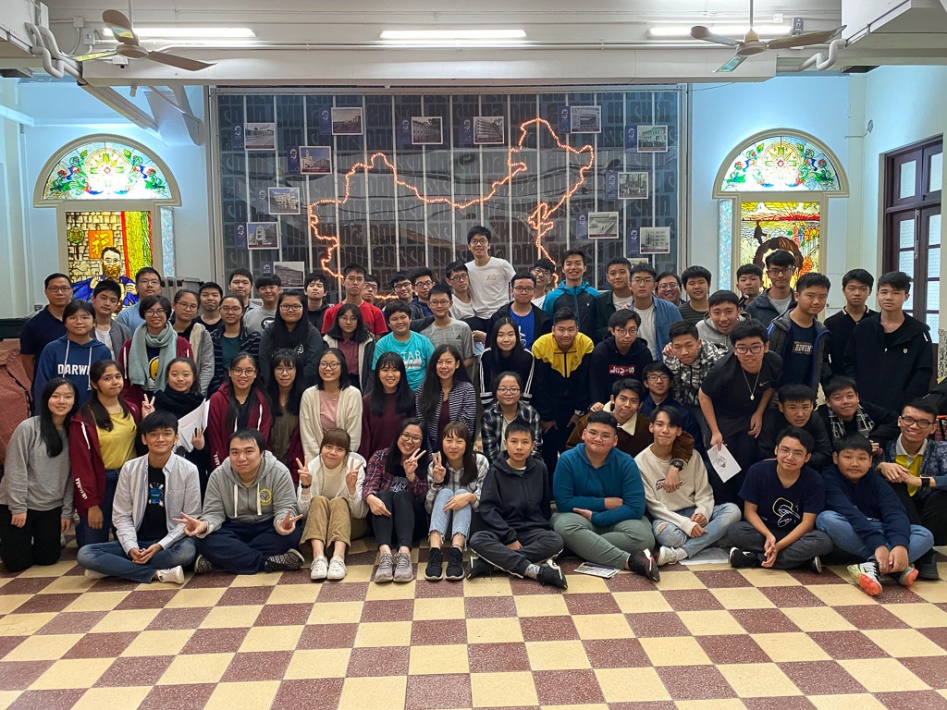 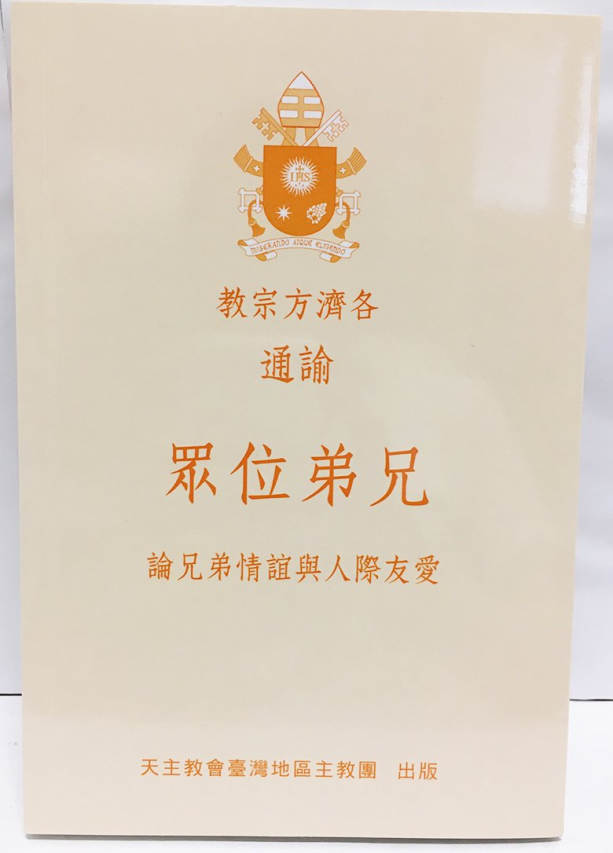 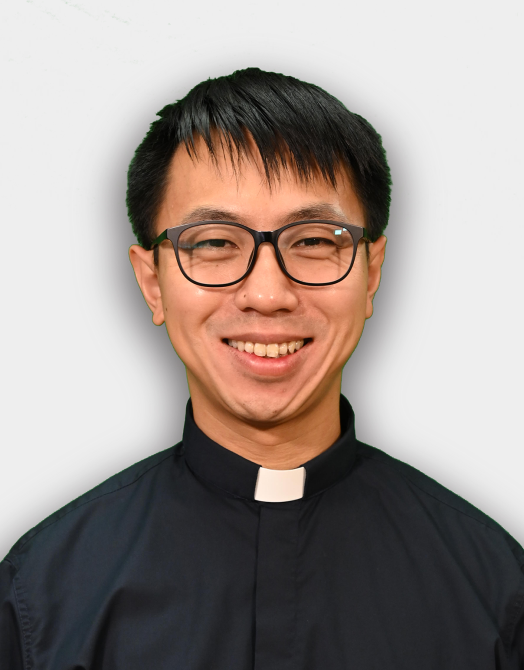 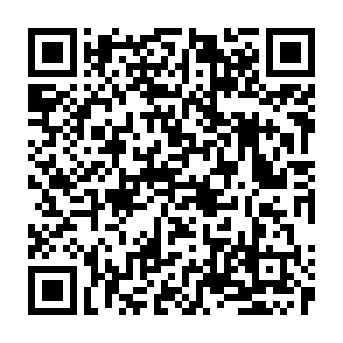 張心銳神父
中文版 https://www.vatican.va/content/francesco/zh_tw/encyclicals/documents/papa-francesco_20201003_enciclica-fratelli-tutti.html
傳教節 		    	— 張心銳神父
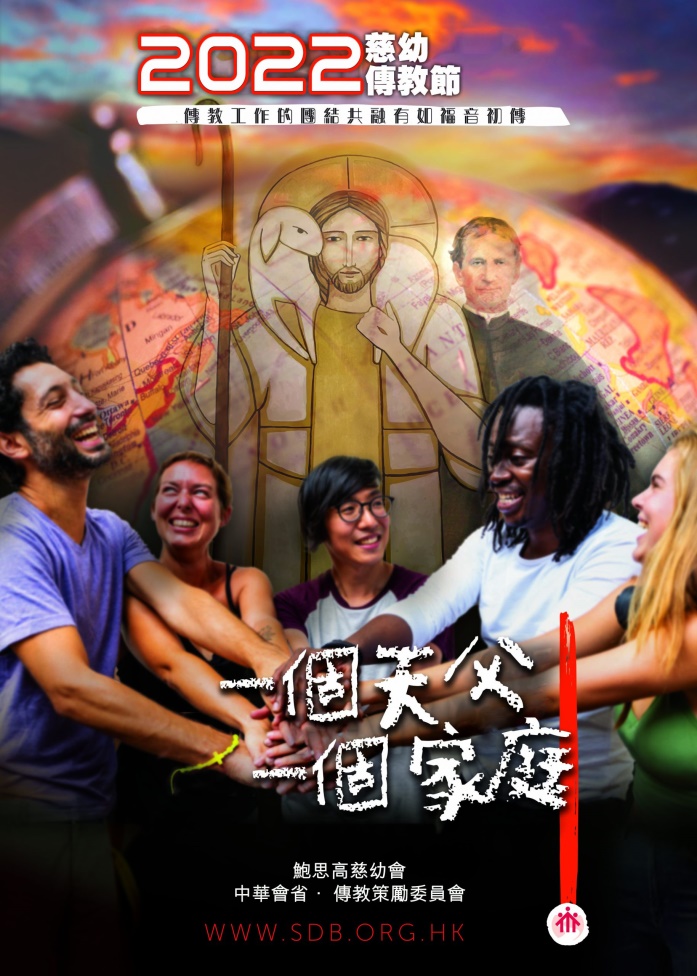 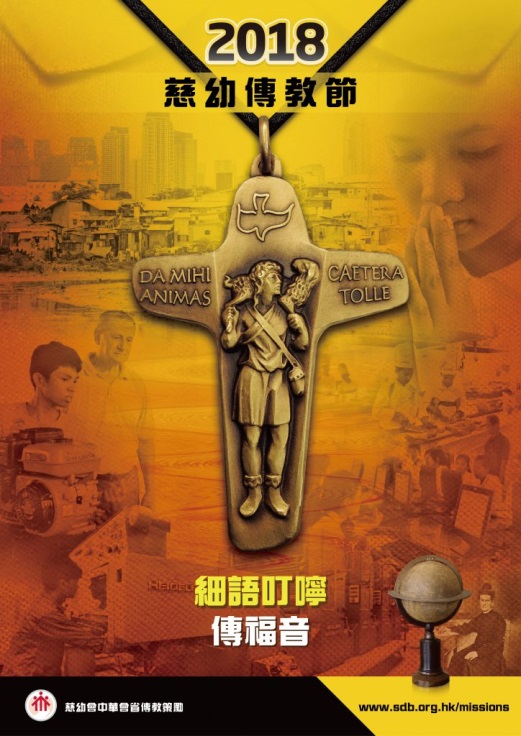 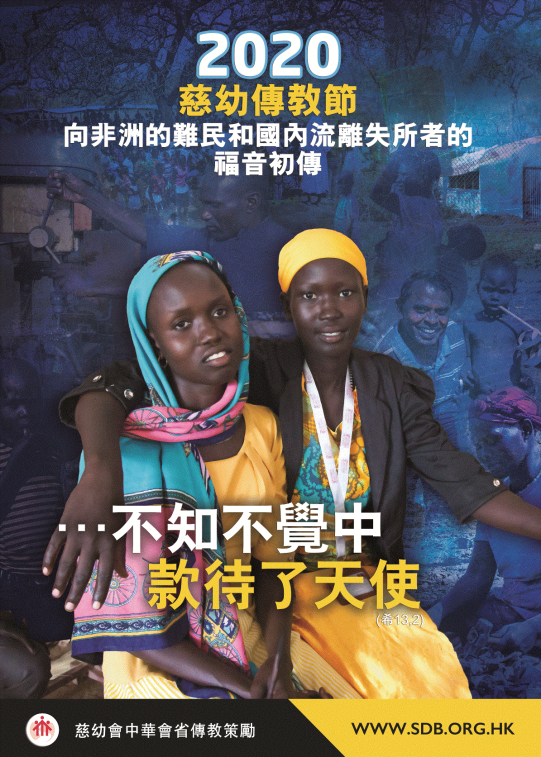 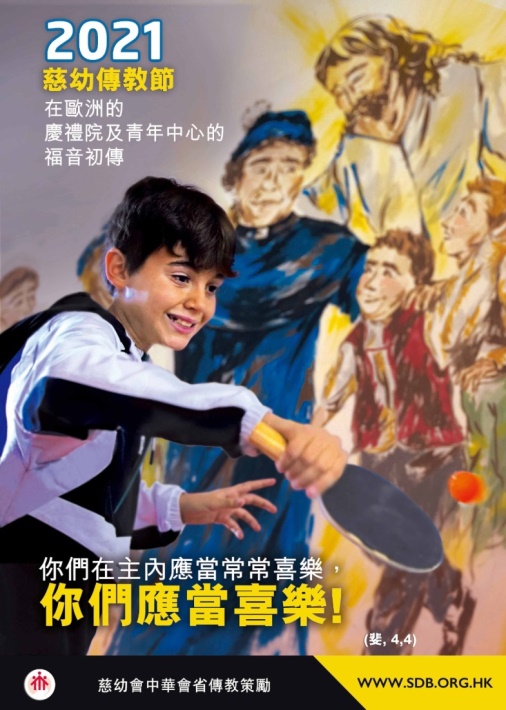 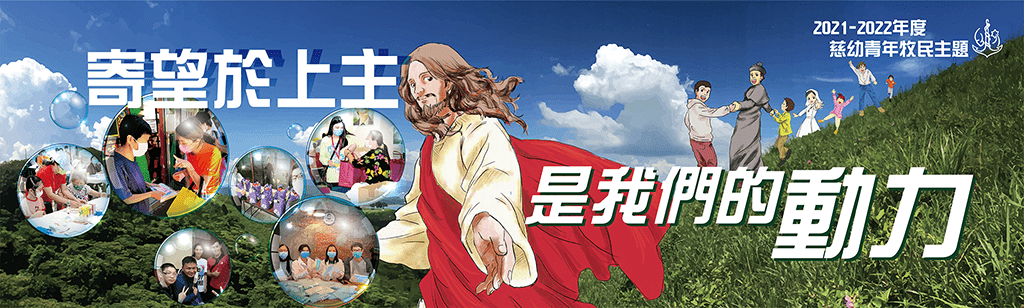 21-22第二次牧民常會1月22日
在教育牧民團體中組織慕道班
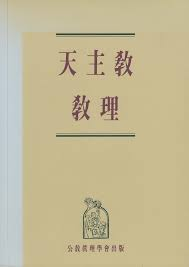 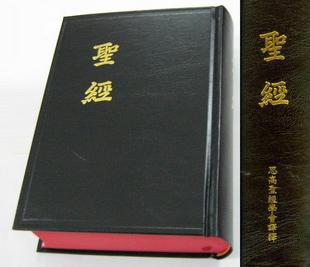 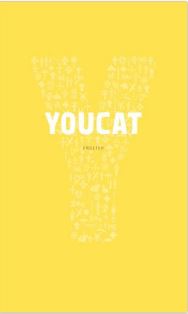 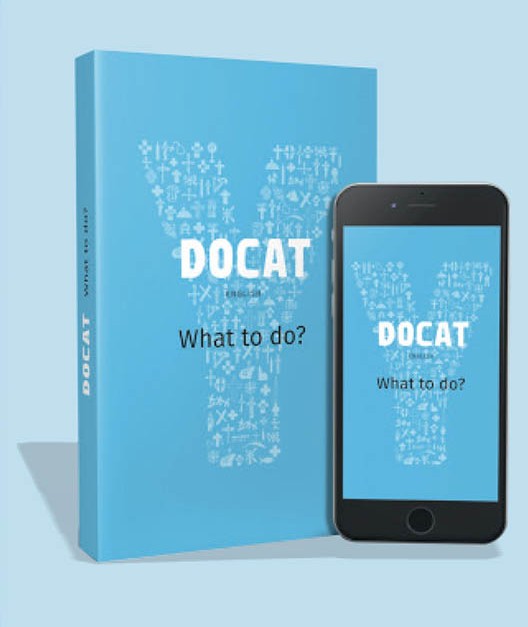 分組分享：按各地方團體

如何推動組織合作者慕道班，給人希望？
人手及時間安排，課程安排
困難與解決方法
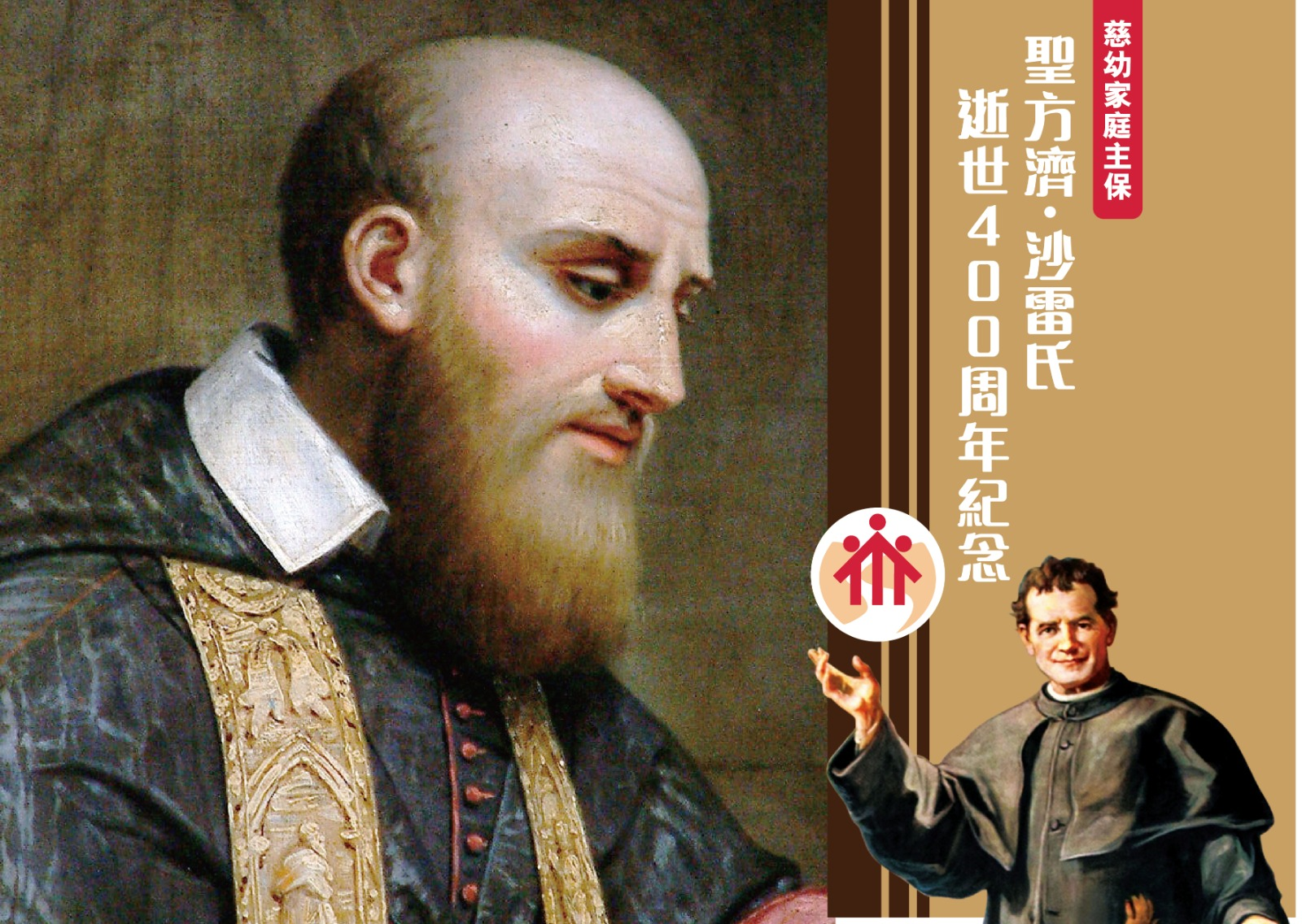 http://www.sdb.org.hk/sales400/
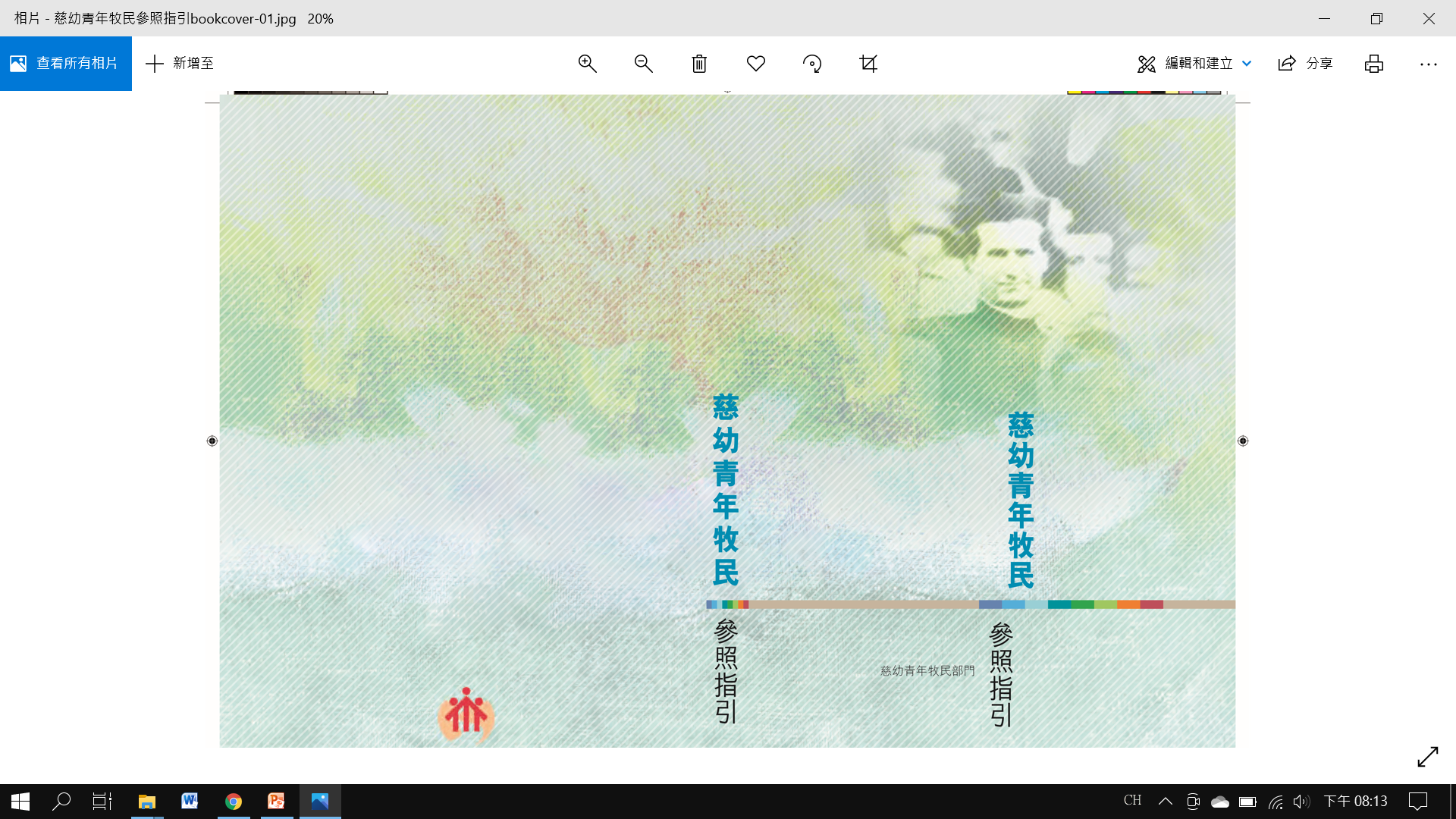 訂購慈幼會文件
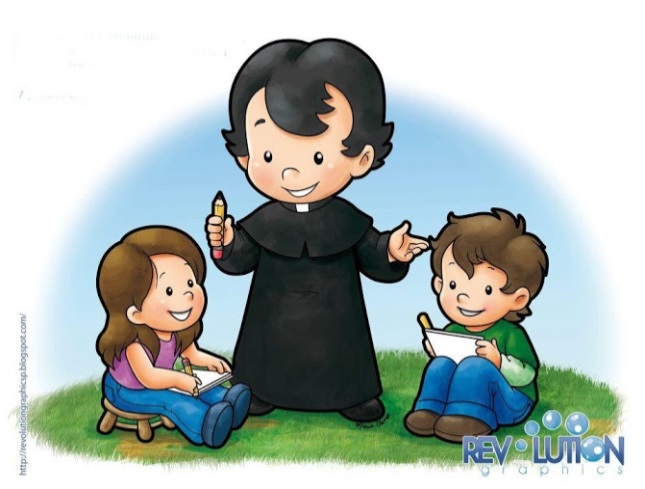 慈青資訊(老師)
04/03/2022 牧民助理工作坊(上午)
@待定
09/04/2022 公教教師退省
21/05/2022 牧民常會(三) @ 待定
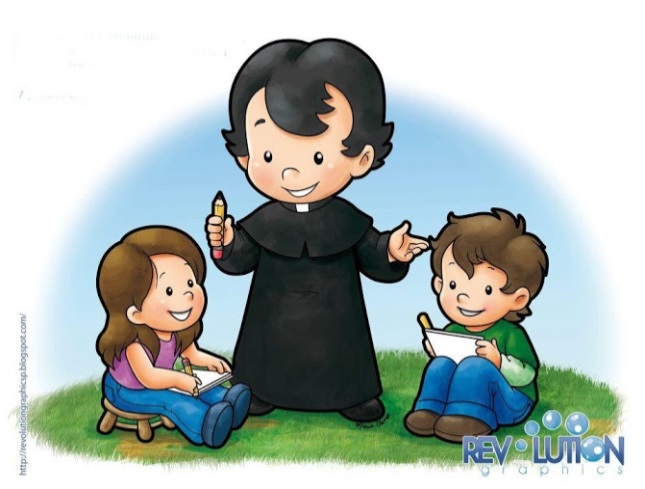 慈青資訊(老師)
資源 http://sdbei.no-ip.org
物資表
Youtube Channel:慈幼家庭、青適角落
環保飲食、輔祭短片
Facebook:
Salesian Youth Movement China Province慈幼青年運動
慈幼家庭
檢討
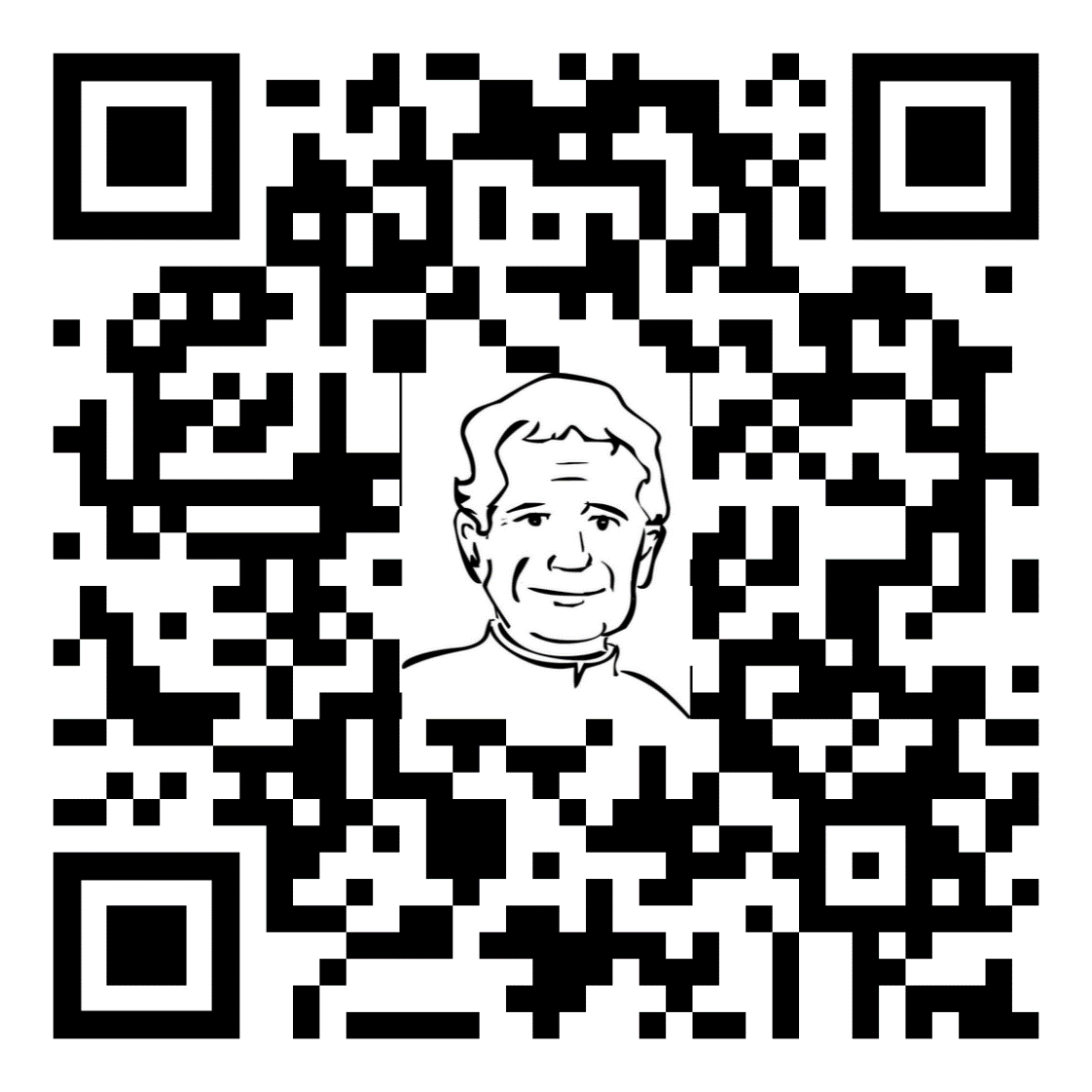 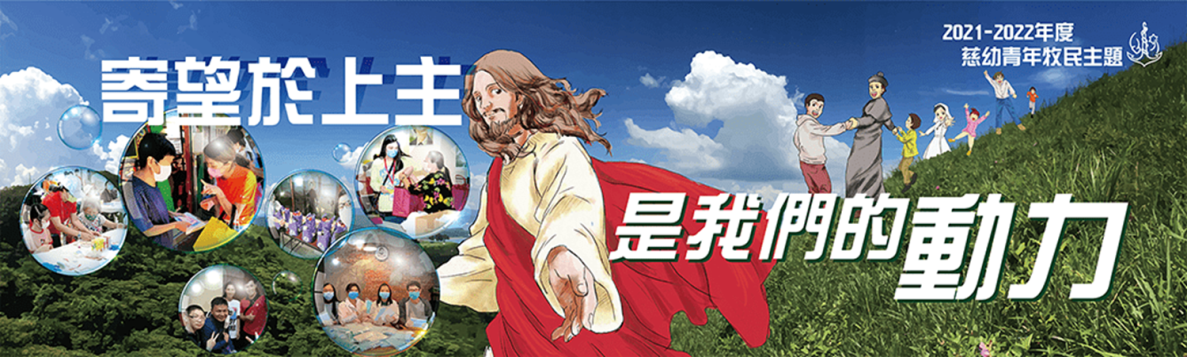 向造物主祈禱文

上主，全人類的父親，
祢創造了人類，
賦予所有人同等的尊嚴，
求祢將兄弟情誼的精神傾注我們心中。
求祢喚起我們對重新相遇交流和對話的渴望，
追尋正義與和平的夢想。
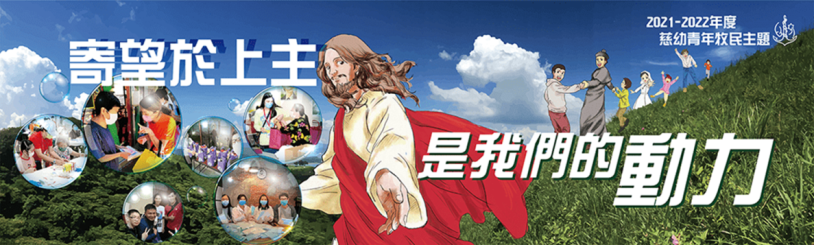 激勵我們創建更美好的社會、
更有尊嚴的世界，
沒有飢餓，沒有貧窮，
沒有暴力，沒有戰爭。
願我們敞開心扉，
擁抱世界所有民族，所有國家，
為能認識到祢在每一個人身上播種的美善，
因而精誠團結，衷誠合作，
為共同目標和希望奮鬥。阿們。
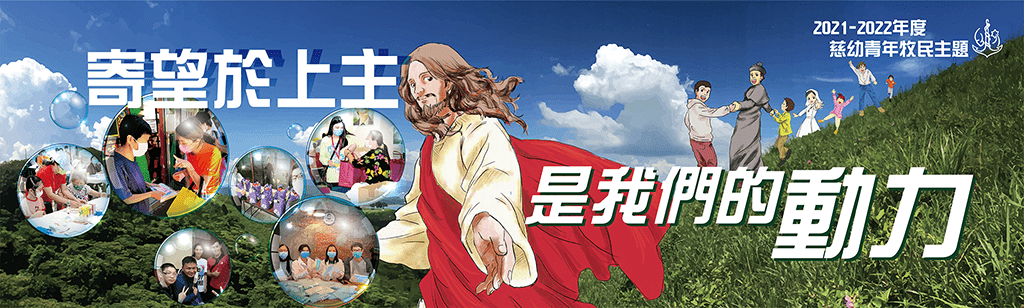 21-22第二次牧民常會1月22日